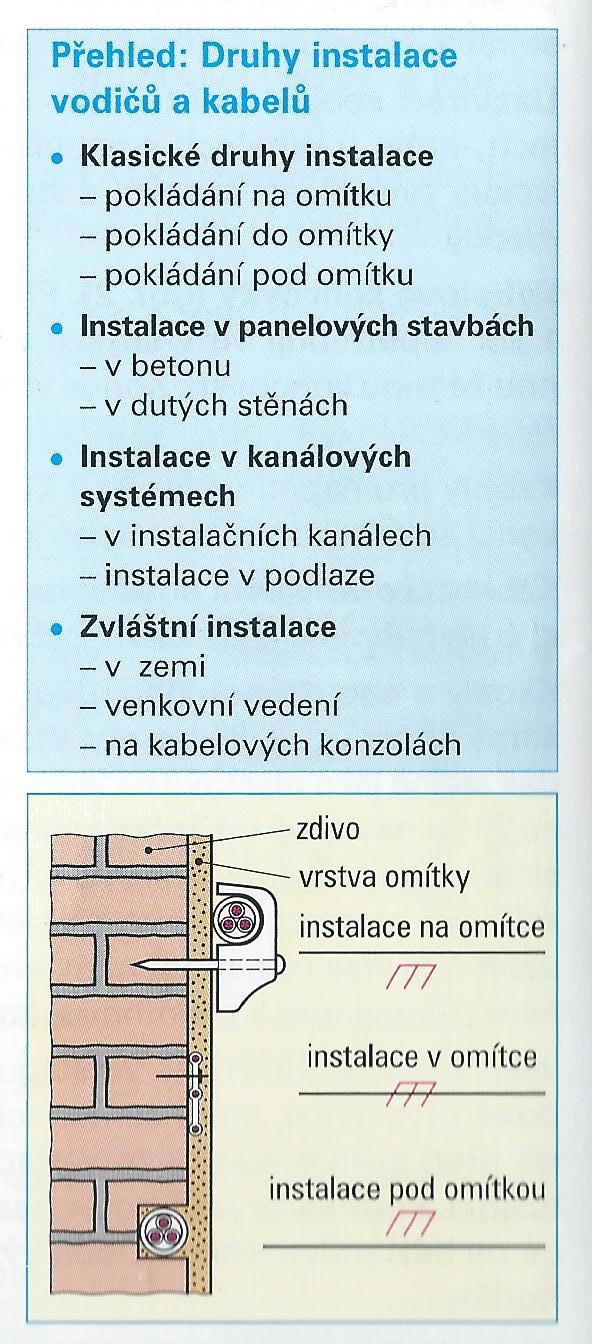 Vnútorné vedenie a rozvádzače
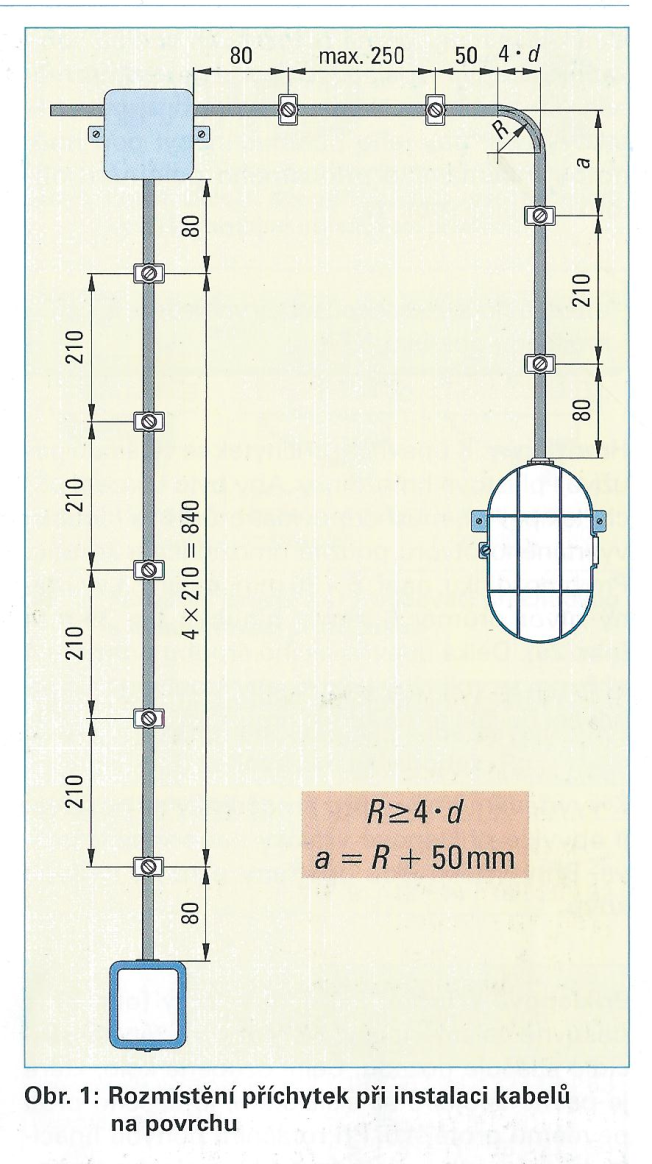 Vzdialenosť príchytiek:
 od krabice – 8 cm
 od svietidla, zásuvky – 8 cm
 medzi sebou min. 21 cm
 od ohybu R+5cm
Polomer ohybu kábla alebo hadice:
 min 4d
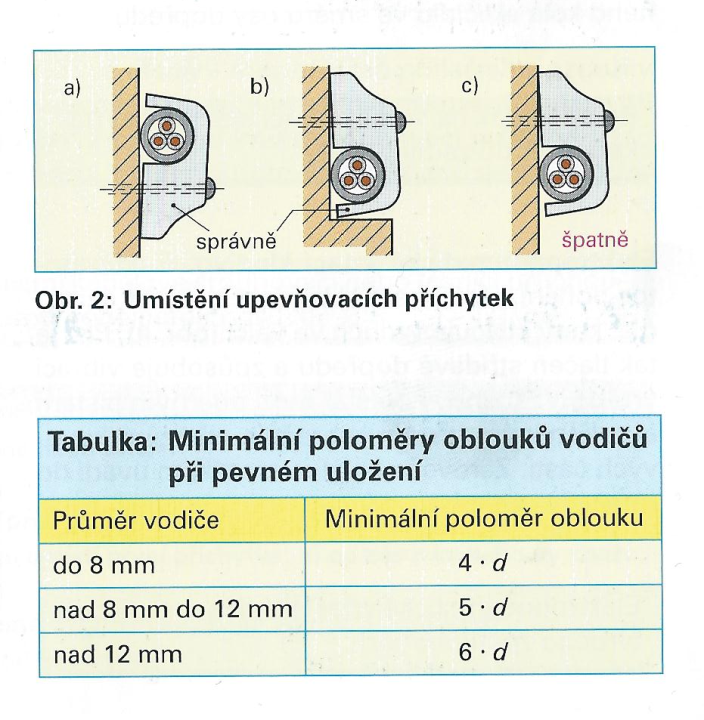 Pracovný postup pri upevňovaní hmoždinkami
náradie: Príklepová vŕtačka, príklepové kladivo
 dĺžka skrutky sa volí taká, aby po zaskrutkovaní dosiahla na koniec hmoždonky
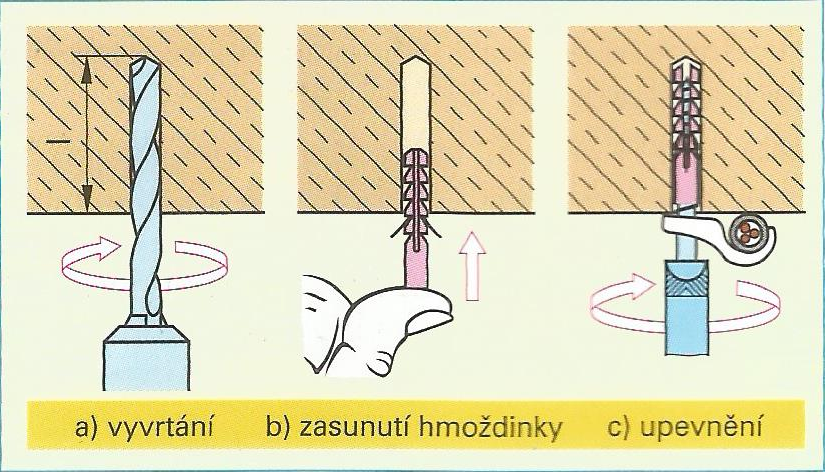 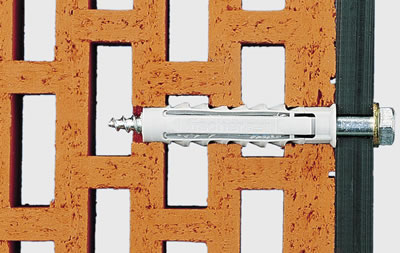 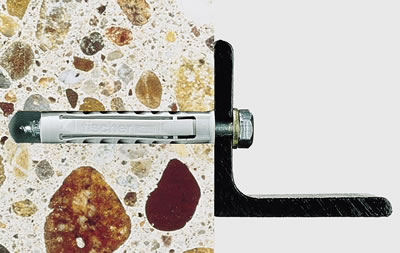 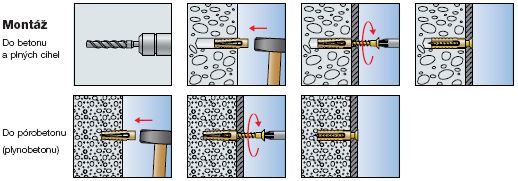 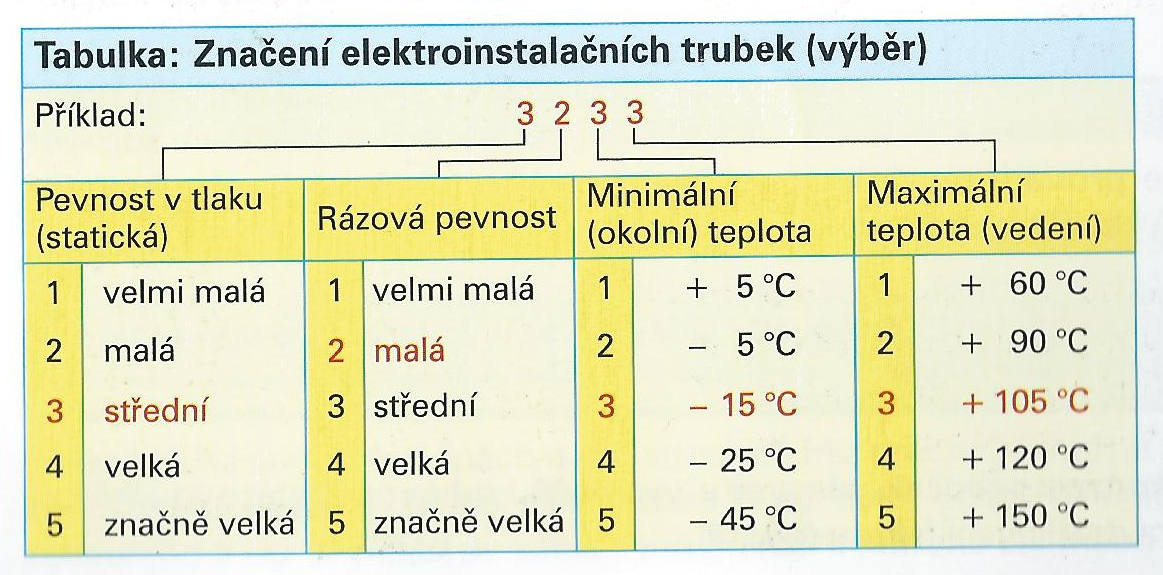 Označenie elektroinštalačných rúrok
 pevnosť v tlaku
 nárazová pevnosť
 minimálna teplota okolia
 maximálna teplota vedenia
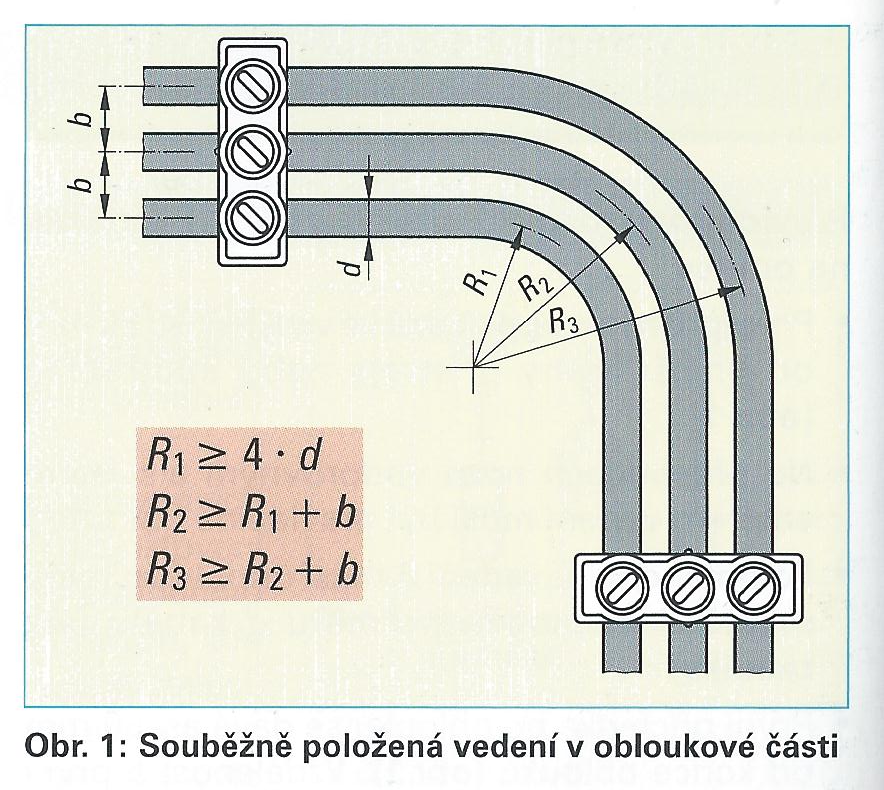 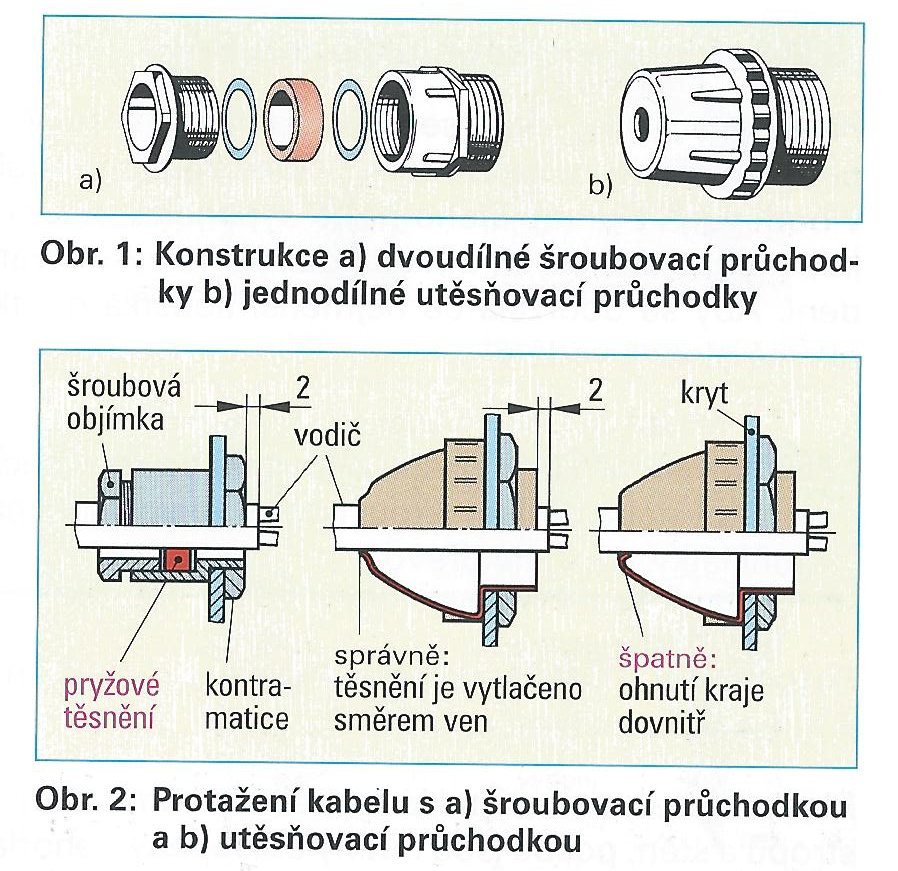 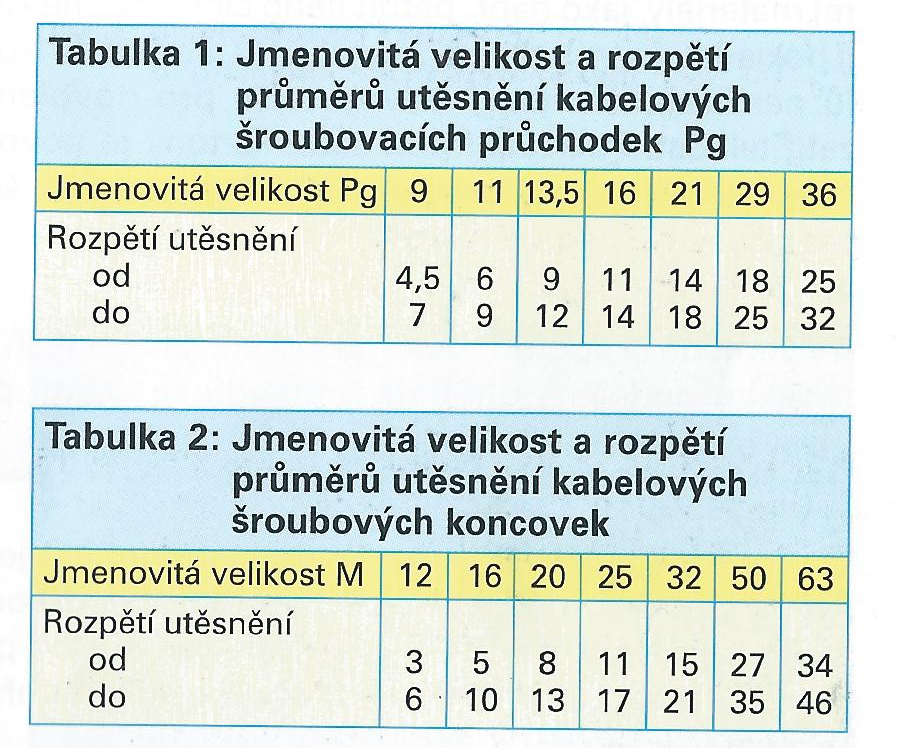 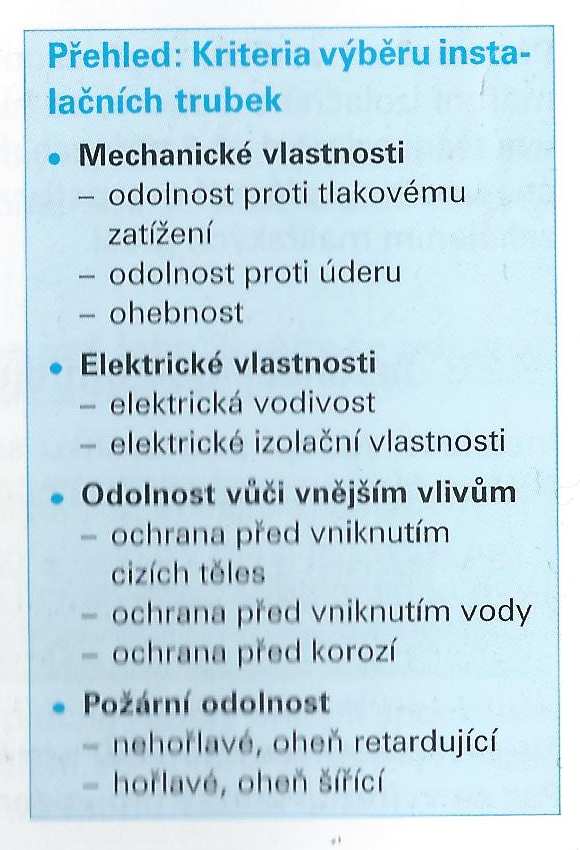 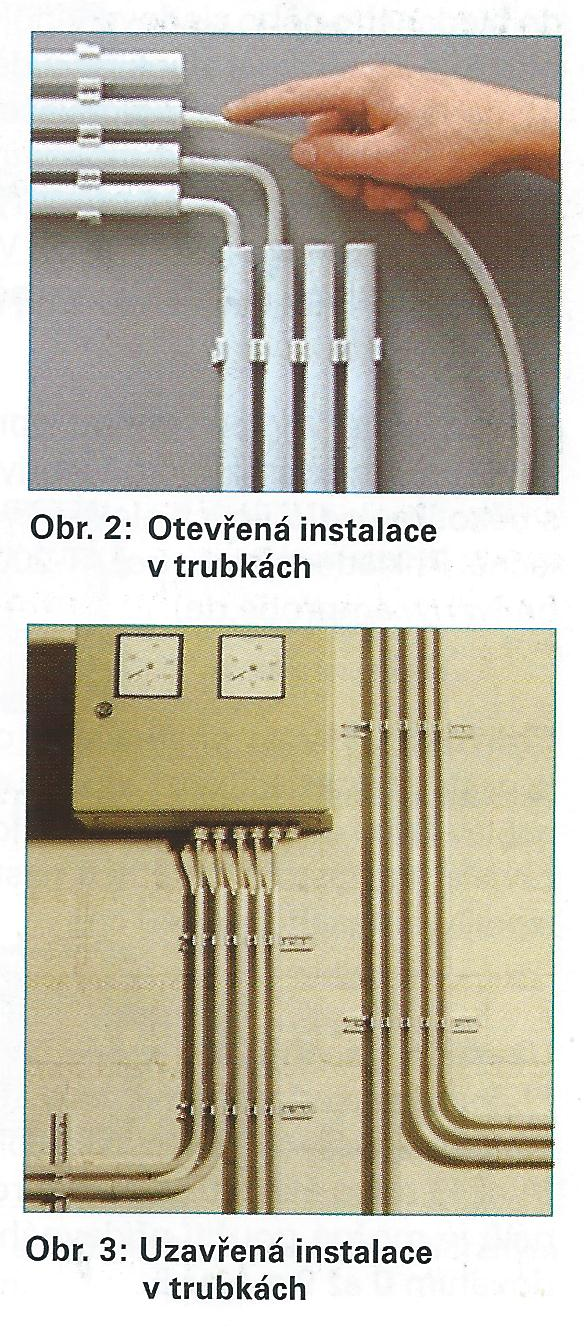 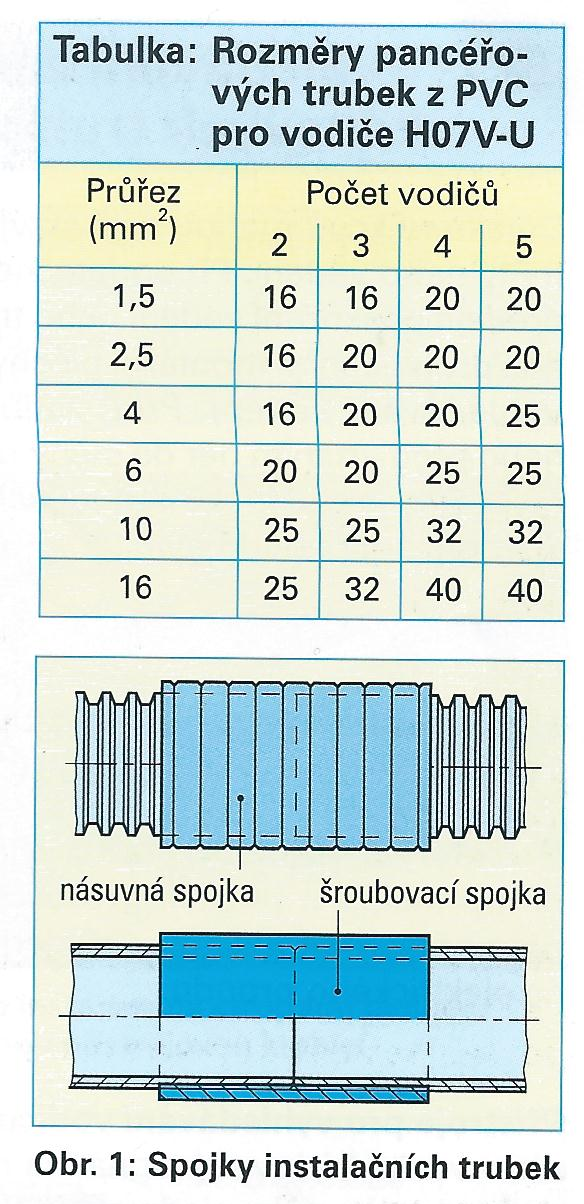 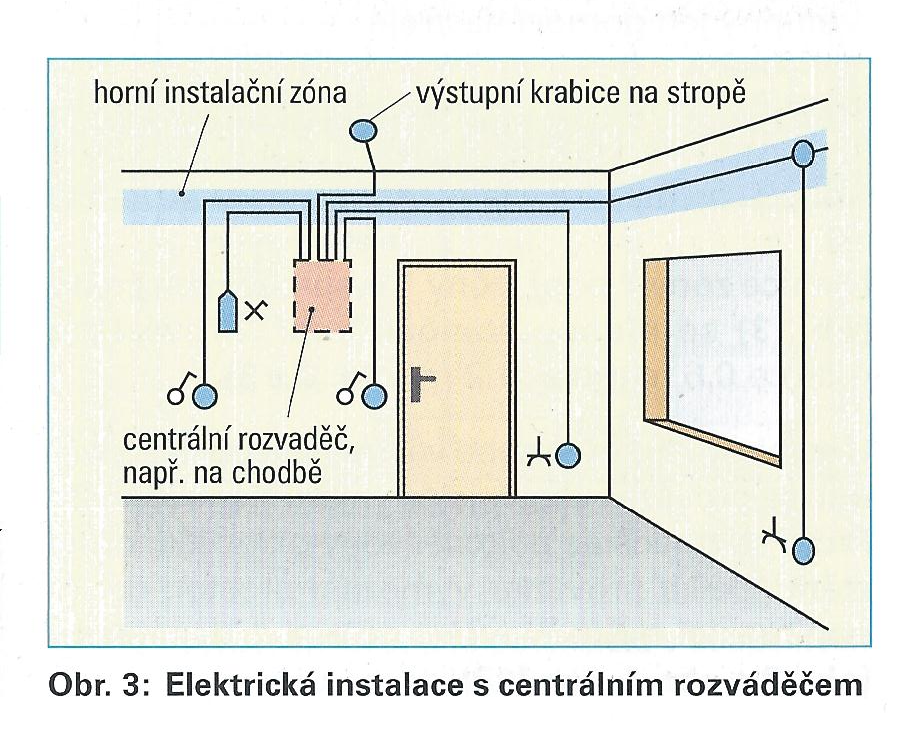 Druhy inštalácií (platí pod omietku aj na omietku)
s centrálnym rozvádzačom
 s prístrojovými krabicami
 so spojovacími krabicami
 kombinované
Inštalácia s centrálnym rozvádzačom
Inštalácia so spojovacími krabicami
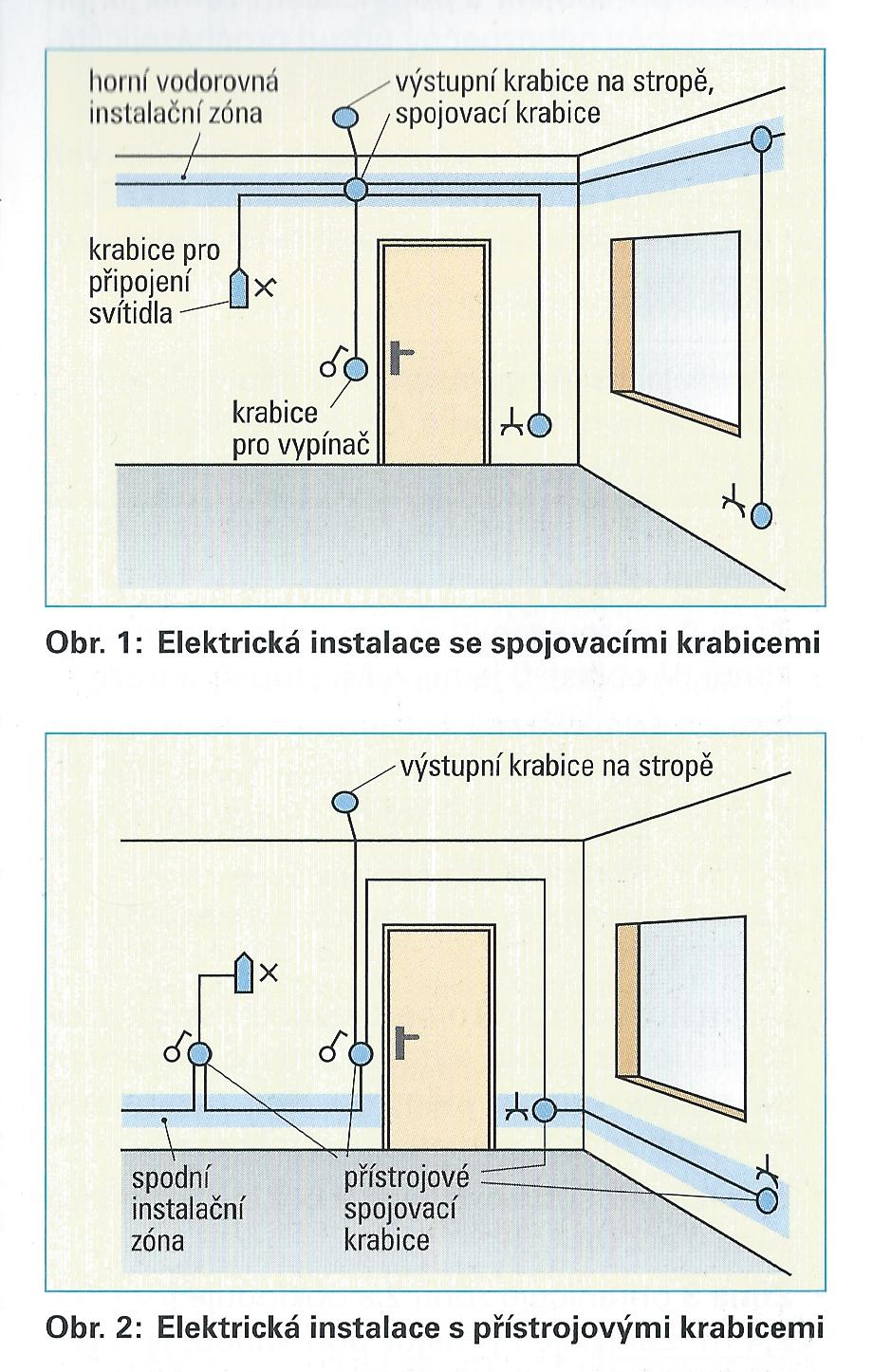 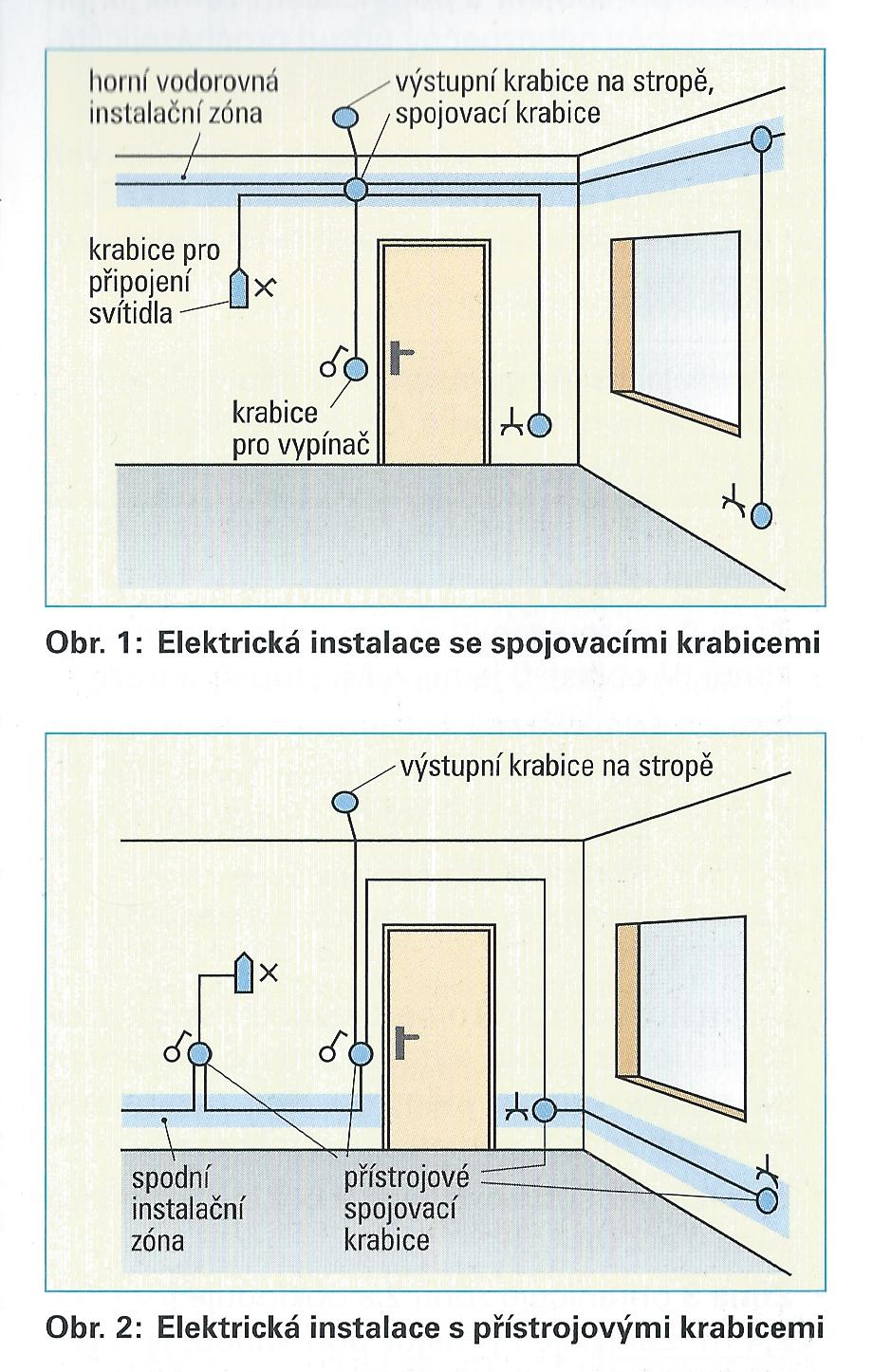 Inštalácia s prístrojovými krabicami
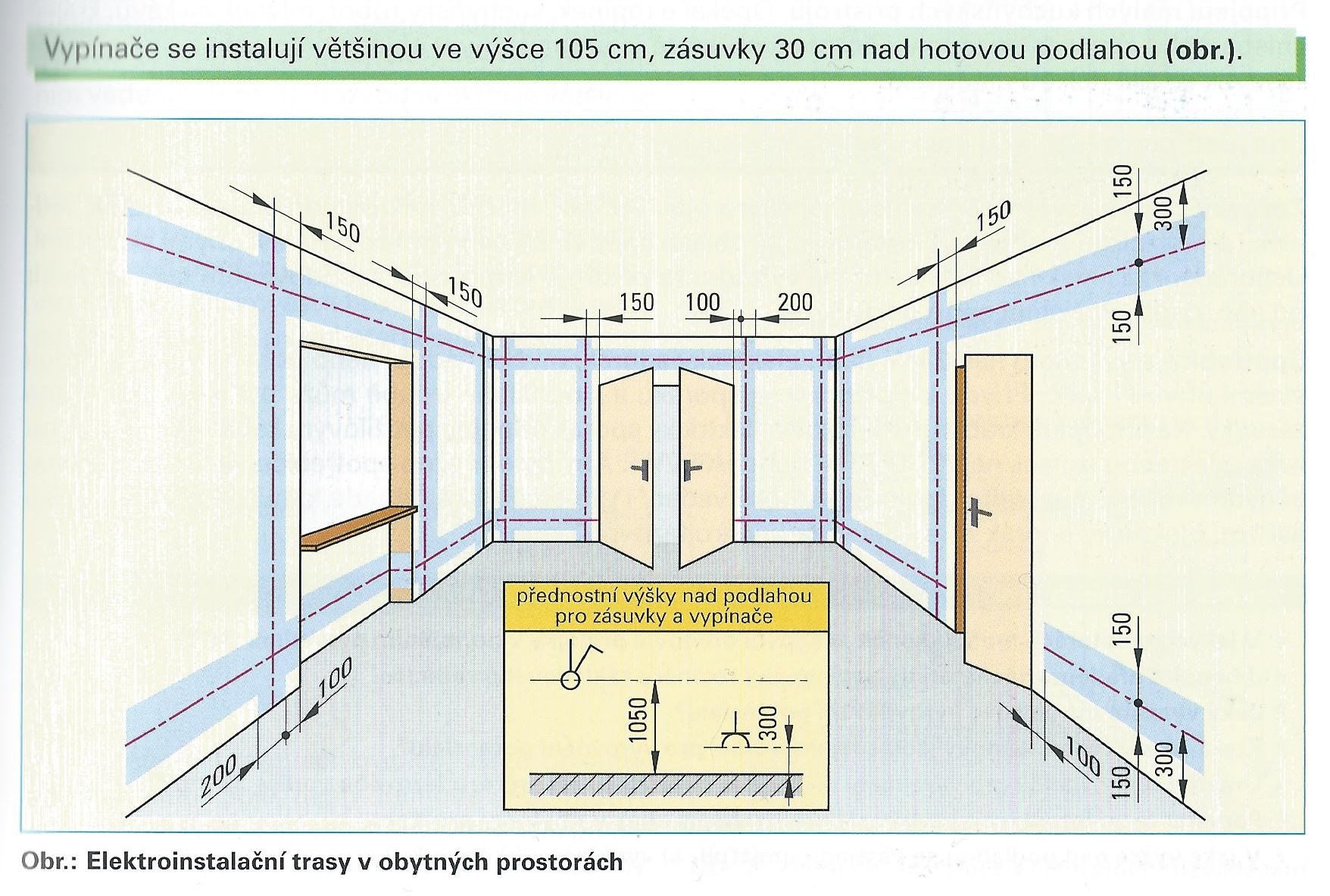